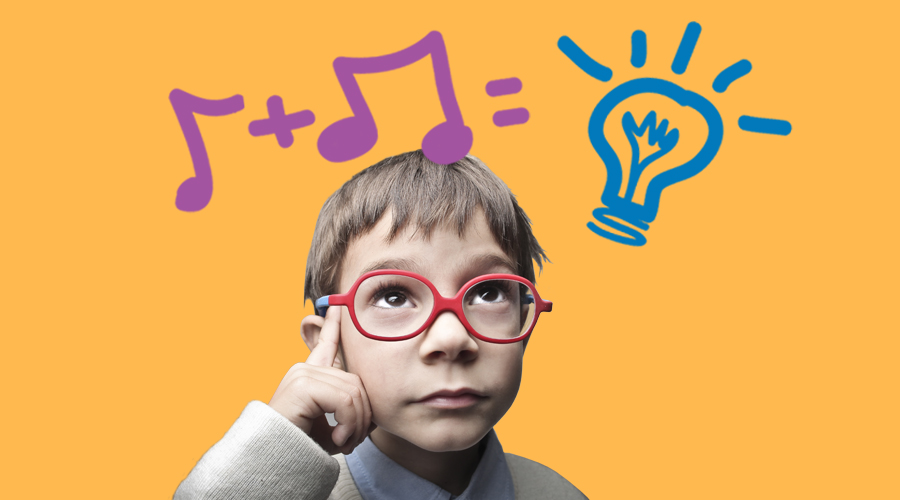 Glazbeni razlomci
Marko Čupić, prof. glazbene kulture
OŠ Dr. fra Karlo Balić, Šestanovac
Notne vrijednosti
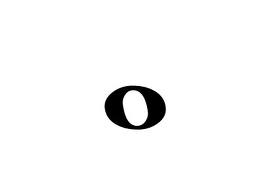 Cijela nota
Cijela nota traje četiri udarca. Ritamski se izgovara: ta-a-a-a. U razlomku ona bi predstavljala jedno cijelo. Dakle to mogu biti npr.  4 _ ili notno zapisano:                                 4
                               
                                       ______  =  ta-a-a-a                   
                                                         ta-a-a-a
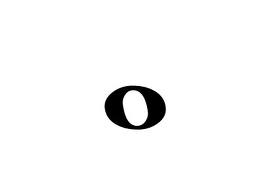 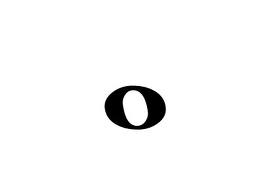 Polovinka s točkom
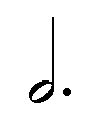 Polovinka s točkom traje tri dobe. Ritamski se izgovara: ta-a-a. U razlomcima ona bi predstavljala tri dijela cijele note. Dakle mogli bismo je zapisati ovako: 3_ .
                                           4
Ako bismo to zapisali notnim vrijednostima onda bi to izgledalo ovako:
                                  ____  = ta-a-a
                                               ta-a-a-a
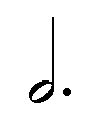 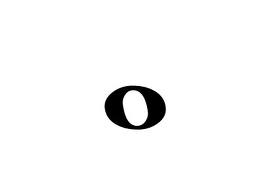 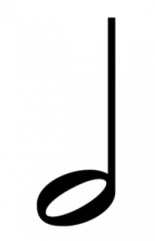 Polovinka
Polovinka je nota koja traje dvije dobe. Ritamski je izgovaramo ta-a. Polovinka predstavlja pola cijele note, a u razlomcima je vidimo kao   2_ ili ako kratimo   1_ .                                      4                                    
                   2
Glazbeno ćemo to zapisati ovako:
                                

                                  ____ =     ta-a____                                                       
                                                  ta-a-a-a
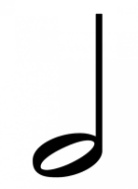 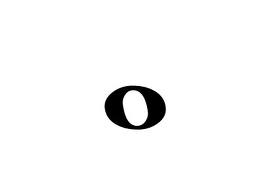 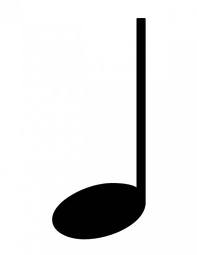 Četvrtinka
Četvrtinka je nota koja traje jednu dobu ili otkucaj. Ritamski se izgovara: ta.

Četvrtinka predstavlja četvrti dio cijele note. To možemo zapisati u razlomcima kao:
                             1   ili  
                             4       _____    =  ta_____
                                                        ta-a-a-a
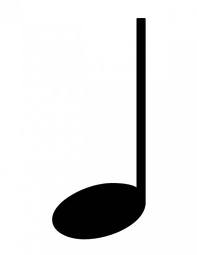 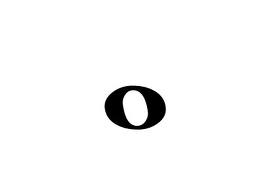 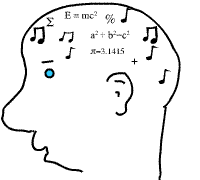 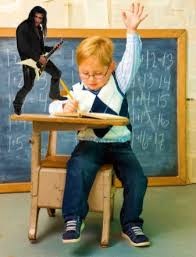 Razlomci
Razlomak je broj koji izražava dio jedinice, a dobije se dijeljenjem jedinice na jednake dijelove.

BROJNIK je gornji broj u razlomku.

NAZIVNIK je donji broj u razlomku. 

RAZLOMAČKA CRTA  se nalazi između gornjeg i donjeg broja. Ona ima funkciju dijeljenja.
Vrste razlomaka
PRAVI razlomak je onaj manji od 1, u kojem je brojnik manji od nazivnika npr.   1  <1(crescendo, pjevamo slog -na)                        2
NEPRAVI razlomak je veći od 1, brojnik je veći od nazivnika npr. 3  >1 (decrescendo, slog – na)
                        2
“PRIVIDNI” razlomak je onaj koji je jednak broju 1. Njemu su brojnik i nazivnik jednaki, i onda se dijele. Npr. 4 = 1 ili 2 = 1(slog – na, mezzoforte)
           4           2
Zadatak br. 1
Odredi kakav je razlomak;  manji, veći ili jednak 1 i to izvodeći crescendo, decrescendo ili mezzoforte na slogu –na:
9               1     
8   
7               1               
7
4               1
5
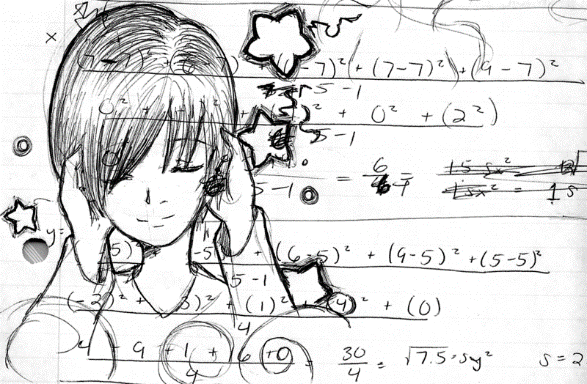 Zbrajanje i oduzimanje razlomaka s istim nazivnicima
Ako razlomci imaju iste nazivnike onda samo zbrajamo ili oduzimamo brojnike dok nazivnik ostaje isti. Npr.:
4 + 6 = 10 = 2
5    5      5

   ___+  ______  =__________=
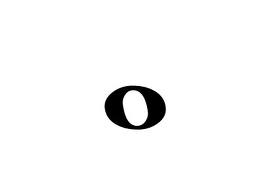 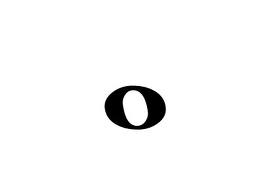 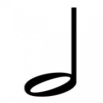 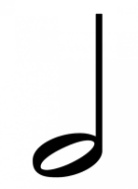 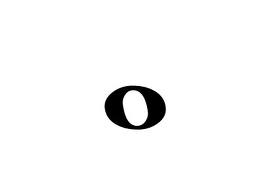 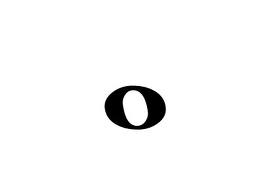 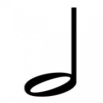 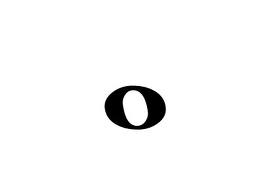 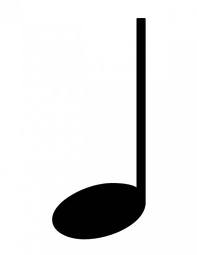 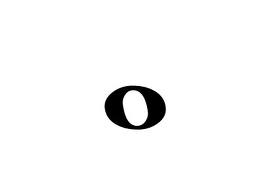 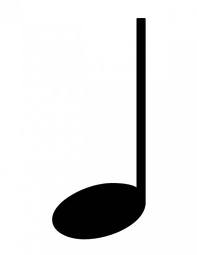 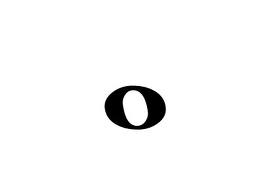 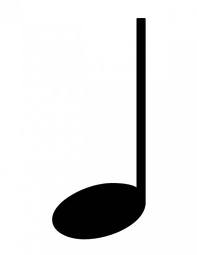 Zbrajanje i oduzimanje razlomaka s različitim nazivnicima
Razlomci različitih nazivnika zbrajaju se i oduzimaju tako da se svedu na zajednički nazivnik (prvi broj s kojim su djeljiva oba nazivnika). 
5 – 4 = 10-12 = - 2 = - 1
3    2        6          6       3

Notni rezultat bi bio:  - _____ = ta____
                                                ta-a-a

Minus u razlomku bismo mogli izvesti pjevajući molski trozvuk.
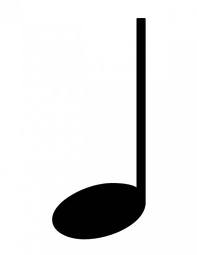 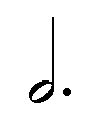 Zadatak br. 2
Zbroji sljedeće razlomke, a nakon toga zapiši rezultat notama i otkucaj notnu vrijednost rezultata.

2 +3 =______+_________ =____________= 
4    6
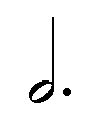 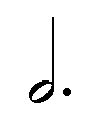 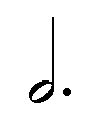 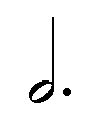 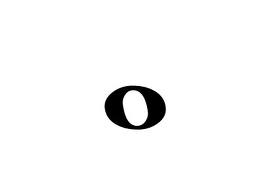 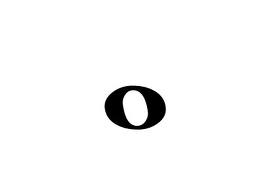 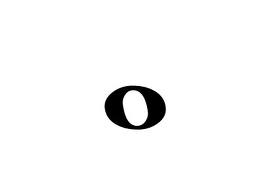 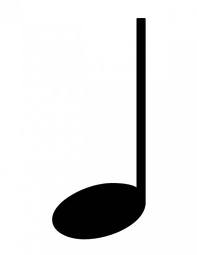 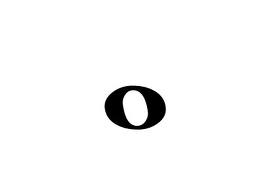 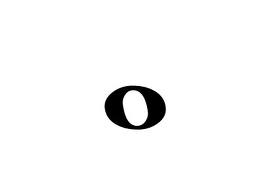 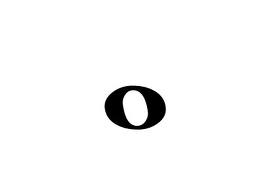 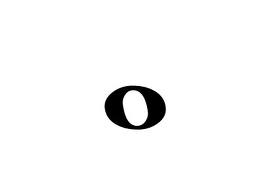 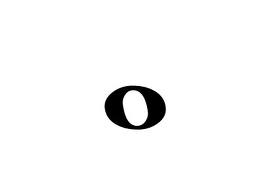 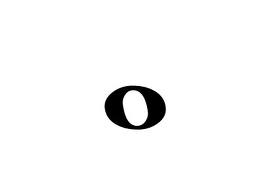 Množenje razlomaka
Kod množenja razlomaka množimo brojnik prvog razlomka sa brojnikom drugog, a tako isto je i s nazivnicima. Npr.:

6 x 7 = 42
9    5    45
Zadatak br. 3
Napiši brojčano umnožak sljedećih nota i skrati ga:


   _______ X ______ =
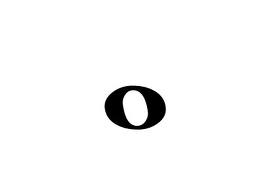 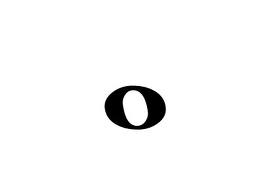 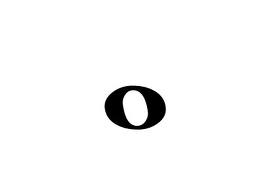 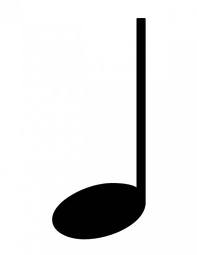 40 = 20
                         18      9
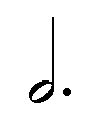 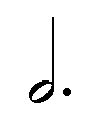 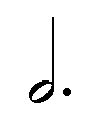 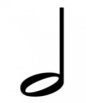 Dijeljenje razlomaka
Razlomci se dijele na način da se brojnik prvog razlomka množi sa nazivnikom drugog razlomka kao što se množi nazivnik prvog razlomka s brojnikom drugog. 
Evo primjera:
12 : 9 = 12 X 20 = 240 = 120 = 60 = 30 = 10
8     20    8 X 9         72      36     18     9       3
Zadatak br. 4
Podijeli sljedeće razlomke i rezultat pretvori u notnu vrijednost!

15 :  6 =                                = ________________
11   3
15 X 3 = 45=   15  
   11X6     66     22
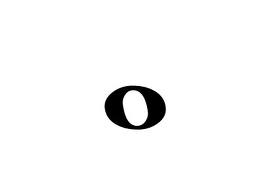 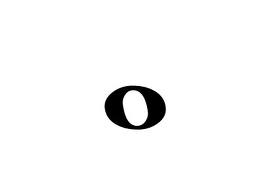 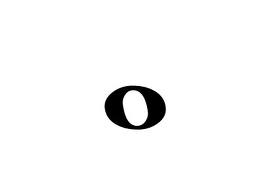 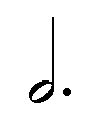 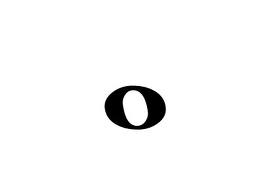 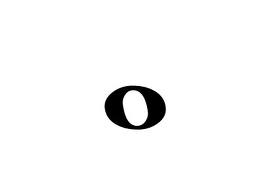 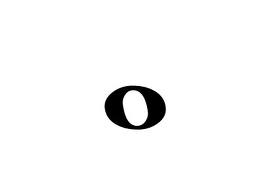 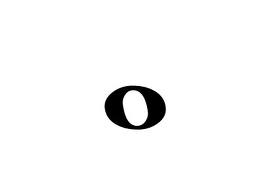 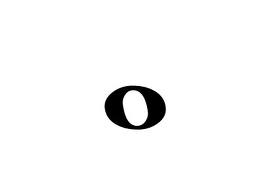 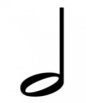 Zadatak br. 5
Pretvori notne vrijednosti svakog takta u razlomke, zbroji sve taktove i otkucaj rezultat!






Točan odgovor je:
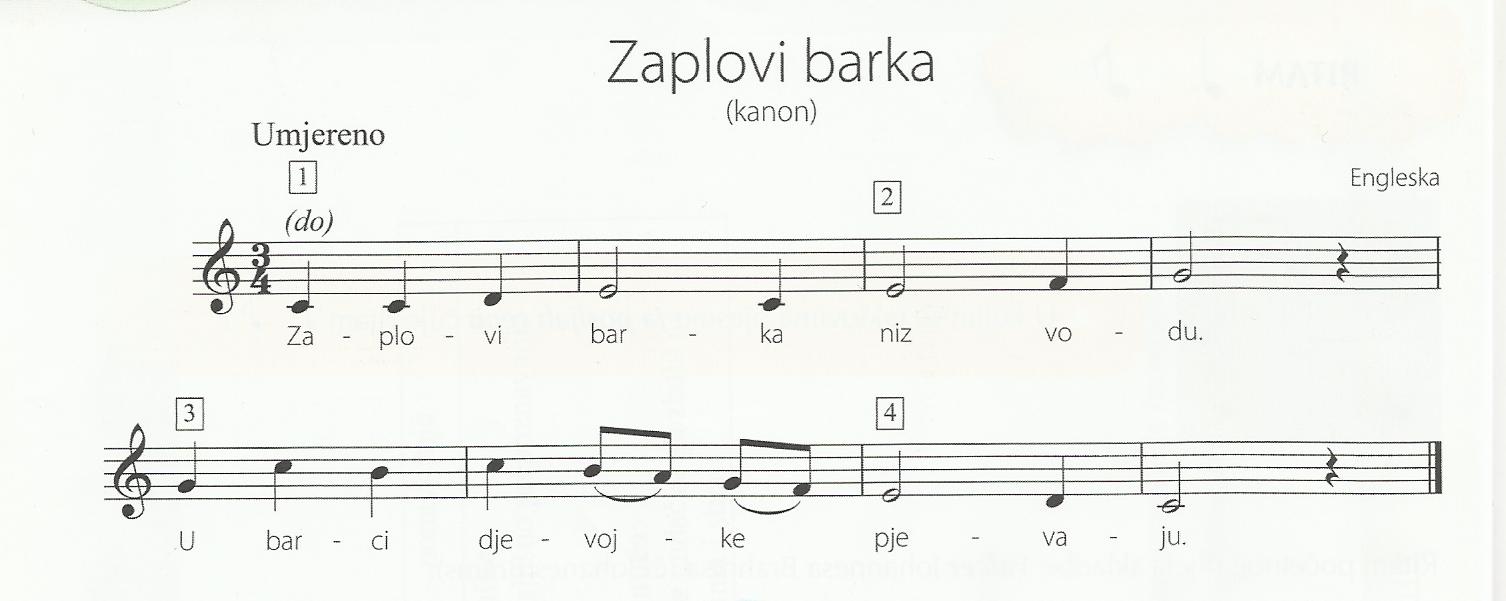 11
2
Za kraj…
Studentima matematike objašnjavao je da misao u svojim najvišim oblicima nije matematička, nego glazbena.
“Mašta je važnija od znanja, dakle, zamišljati je značajnije nego znati. “
 „Teorija relativnosti javila mi se intuitivno i glazba kao pokretačka sila bila je u temeljima te intuitivne misli. Moje novo otkriće rezultat je moje glazbene percepcije.“

Albert Einstein (1879. – 1955.)
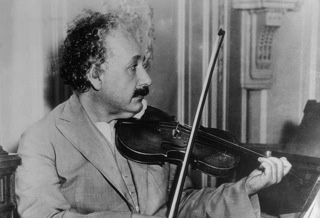